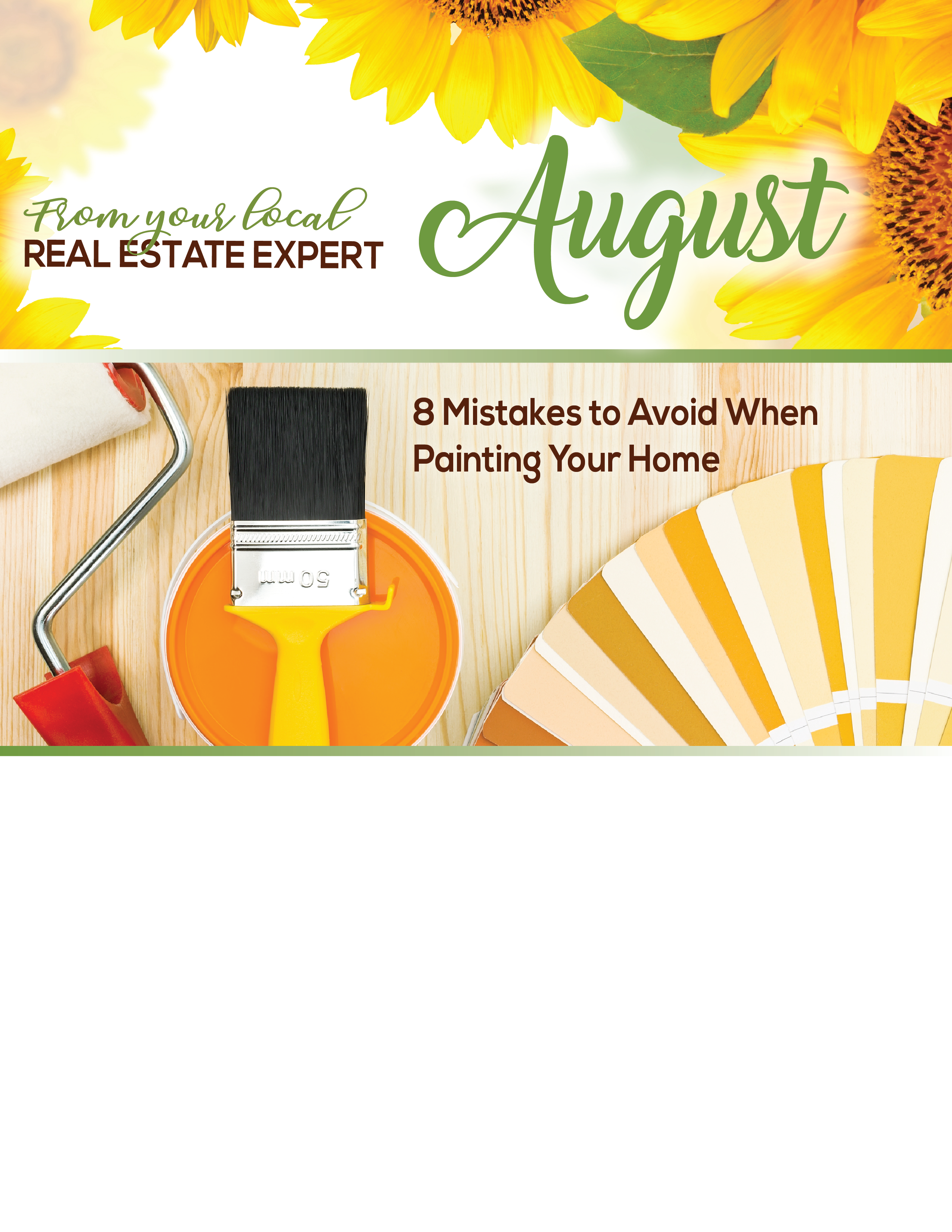 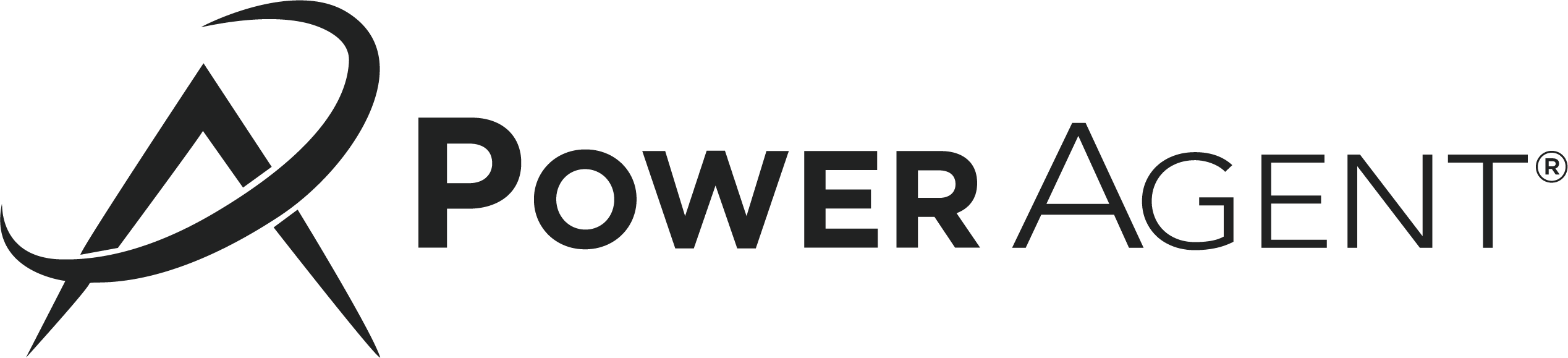 8 errores que debe evitar al pintar su casa
Una de las reformas más baratas, pero más efectivas, que puede hacer para dar un lavado de cara a su casa es una nueva capa de pintura, especialmente si se está preparando para vender su casa. Para asegurarse de que sus esfuerzos tengan el mejor aspecto, evite estos errores comunes:
No gastes en brochas y herramientas de pintura. Lo sabemos... acabas de gastar un montón de dinero en pintura y ahora quieres recortar gastos comprando herramientas de menor calidad, pero el dinero que te ahorras no vale la pena por un trabajo de pintura más pobre.
No preparar las paredes adecuadamente, o no hacerlo en absoluto. Repare los agujeros y grietas, y lave las paredes a fondo antes de aplicar la pintura, o la pintura no saldrá bien.
No preparar la zona de trabajo. Mueve los muebles fuera de la habitación, si es posible, y pon telas en el suelo o sobre los muebles que se queden. La pintura gotea.
Decidir no poner cinta de pintor sobre los zócalos, las molduras de las puertas y los marcos de las ventanas. La pintura goteará un poco, por muy cuidadoso que seas, y si pones la cinta adhesiva correctamente obtendrás los bordes limpios y nítidos que deseas. 
Omitir la imprimación. La imprimación es imprescindible. Esta capa ayudará a que la pintura se adhiera mejor a la pared, se extienda con más suavidad y evite que se vea el color anterior.
Sumergir las cerdas. No sumerja la brocha en la pintura más de un tercio de su recorrido. Si se sumerge demasiado, la pintura se secará en las cerdas y será mucho más difícil de limpiar después.
Aplicar la segunda capa demasiado pronto. Si la pintura no está completamente seca, añadir la segunda capa puede arruinar el trabajo. Normalmente, es una buena idea esperar 24 horas, pero compruebe el tiempo recomendado en el bote de pintura.
No guardar bien la pintura sobrante. Si dejas que la pintura se seque, será imposible hacer retoques más tarde, así que coloca una capa de plástico sobre la lata antes de poner la tapa para evitar que se seque.
Para otros consejos de mantenimiento del hogar, o ideas sobre renovaciones económicas que podrían aumentar el valor de su casa, llámeme hoy mismo.
Información de contacto del agente / sitio web aquí.
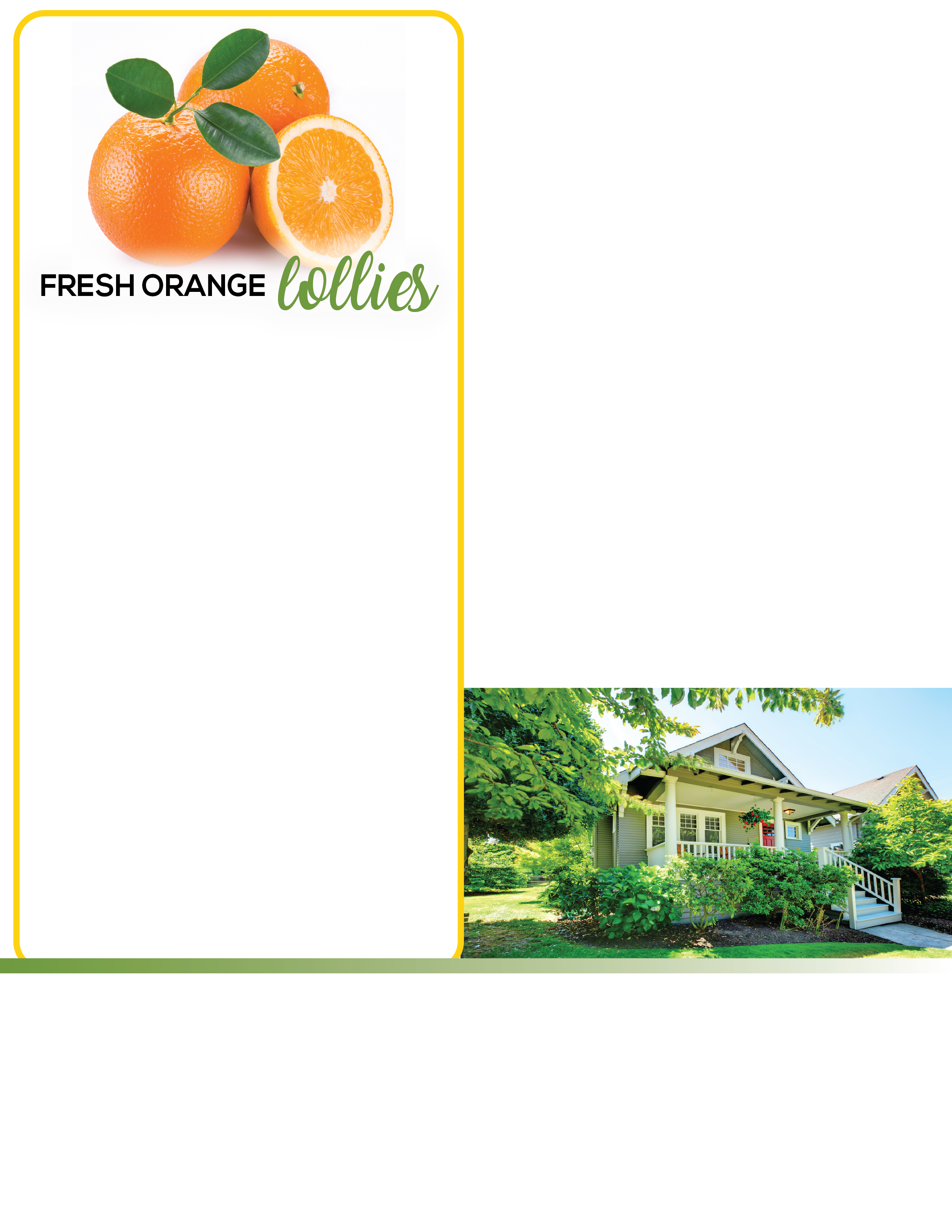 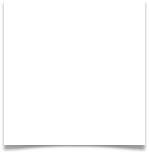 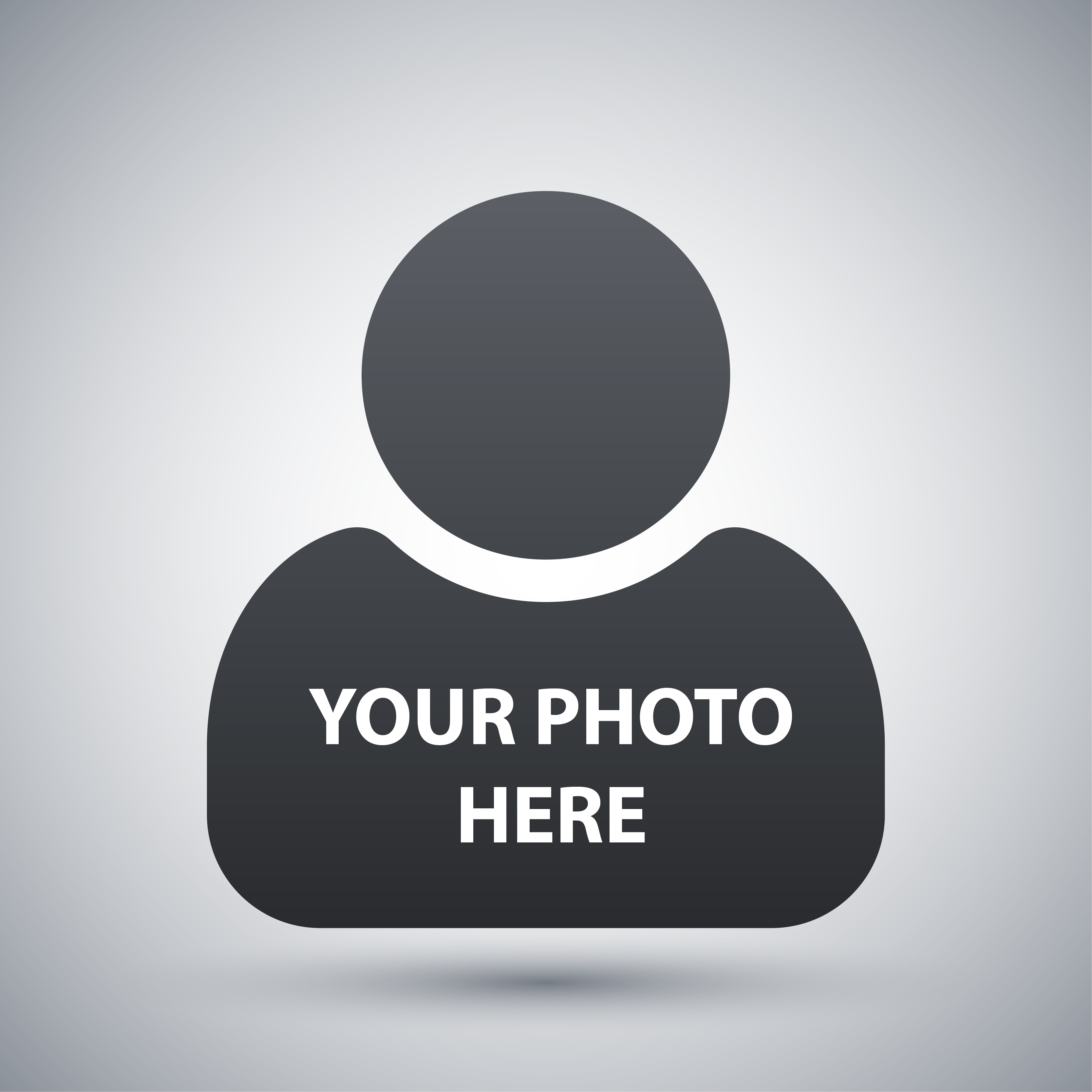 Las 10 principales señales de que podría estar preparado para ser propietario de una vivienda
Tanto si has estado viviendo en el sótano de tus padres como si has alquilado un apartamento con unos amigos, puede que hayas empezado a preguntarte si estás preparado para el siguiente gran paso en tu vida adulta... Convertirse en propietario de una vivienda. Aquí tienes una breve lista de señales que indican que puedes estar preparado para dar el salto:

Tienes un historial de comportamiento responsable, como pagar el alquiler a tiempo o no dejar de pagar las facturas.
Tienes suficientes historias de terror de compañeros de piso como para escribir un libro y sueñas con tener tu propio espacio.
Quieres tener el control de tu casa para hacer cambios, como pintar o poner un buen suelo.
No tienes miedo de comprometerte en una "relación" a largo plazo.
Estás experimentando una evolución en tus gustos personales, como menos ansias de viajar y más decoración de interiores.
Has fantaseado con lo que quieres en tu futuro hogar.
Tienes unos ingresos estables en un trabajo en el que vas a estar mucho tiempo.
Has ahorrado todo tu dinero extra hasta convertirlo en un pago inicial
Tienes dinero extra guardado para un día lluvioso.
Estás preparado para establecerte en un lugar.
Utilice la naranja entera para estas piruletas, en lugar de sólo el zumo, y con la adición de pera fresca obtendrá nutrientes adicionales. Una gran golosina saludable para el verano.
Ingredientes:

3 naranjas
2 peras, peladas y sin corazón
Indicaciones:

Ralla finamente ¼ de cucharadita de ralladura de una de las naranjas, luego pélalas, pica la pulpa y ponla en un bol (o procesador de alimentos) con la ralladura y las peras. 

Triturar hasta que quede lo más suave posible, luego verter en recipientes para piruletas, pinchar en palos y congelar hasta que se solidifique.
Información de contacto del agente / foto / sitio web aquí.